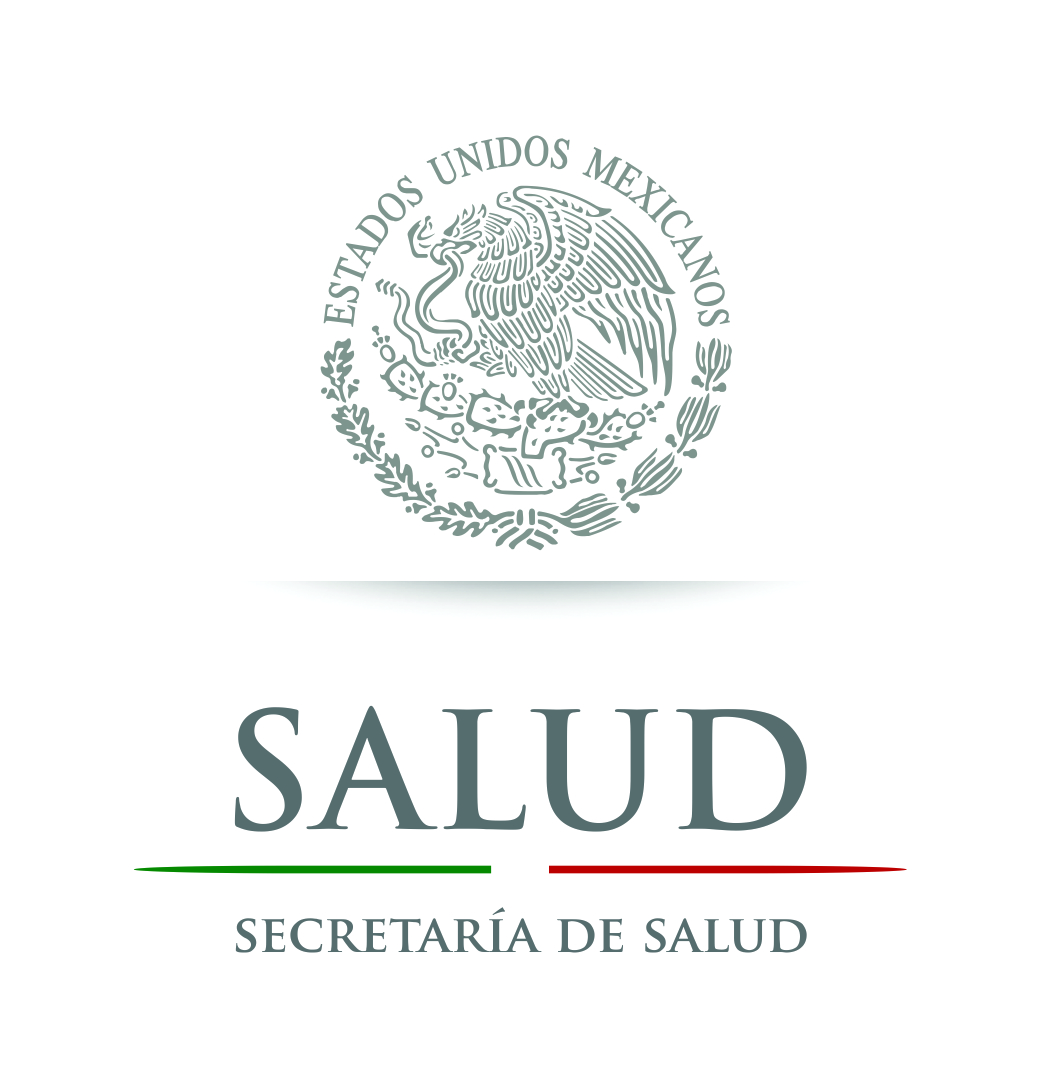 Centro Nacional de Equidad de Género y Salud Reproductiva
Dirección Adjunta de salud Materna y Perinatal
Dirección de Desarrollo Comunitario
Subdirección de Redes Sociales
Proyectos de Salud Materna 
Fondo de Comunidades Saludables
2013
Proyectos en Salud MaternaFondo  de  Comunidades Saludables
Objetivo: 

Promover la participación de los gobiernos municipales en acciones de promoción de la salud materna y en el establecimiento de sistemas de traslado comunitario y de Posadas de Apoyo a la Mujer Embarazada (AME).
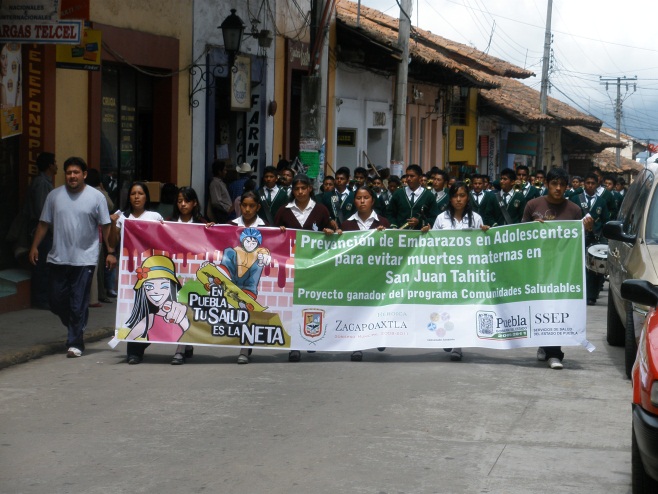 Proyectos en Salud Materna Fondo  de  Comunidades Saludables
Reglas  de Operación 2013 ( Diciembre 2012)
Lineamientos de Apoyo del Programa Comunidades Saludables a Proyectos Municipales
Guía de llenado para Expediente Técnico
Formato Expediente Técnico
Convocatoria (dentro de los primeros 15 días hábiles del mes de enero)
Recepción por los Comités Estatales de Comunidades Saludables (Marzo)
Recepción por el Comité del Fondo Nacional de Comunidades Saludables (Marzo)
Publicación de Resultados en la página Web (Mayo)

Las Reglas de Operación e Indicadores de Gestión y Evaluación del Programa Comunidades Saludables,  se pueden consultar en la página electrónica de la Dirección General de Promoción de la Salud http://www.promocion.salud.gob.mx
de Proyectos en Salud MaternaFondo  de  Comunidades Saludables
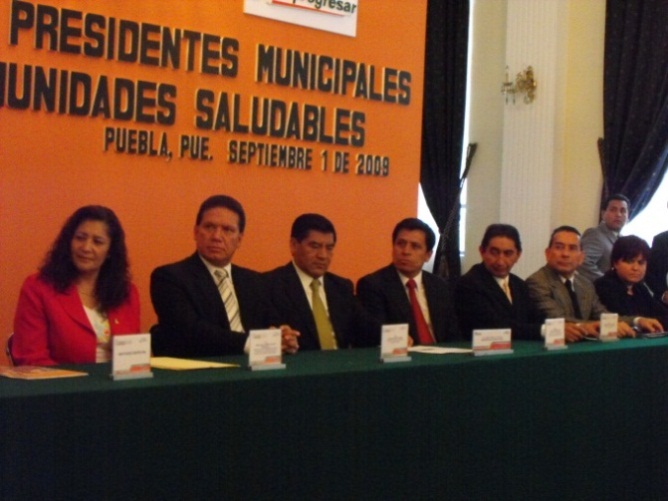 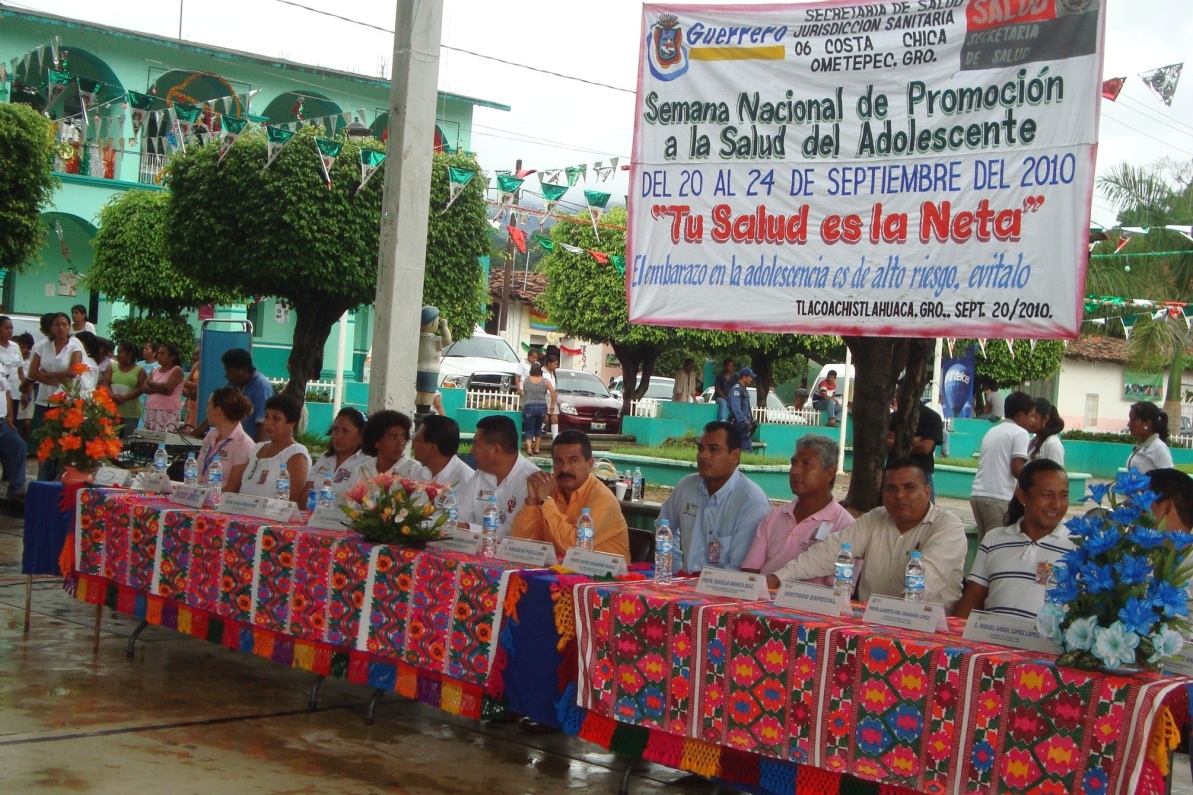 Proyectos en Salud MaternaFondo  de  Comunidades Saludables
Municipio de Paracho, Michoacán 2012
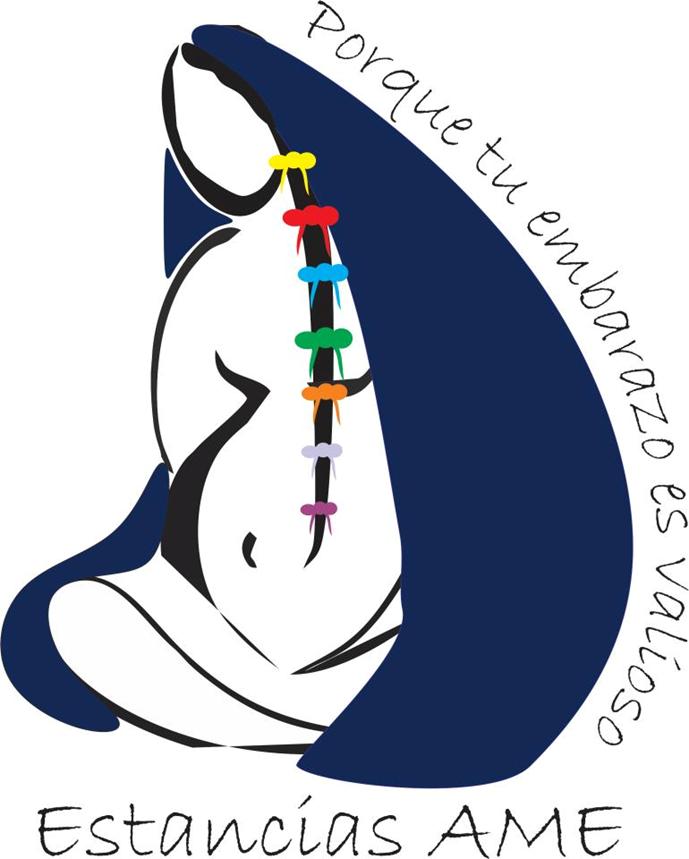 JIMPOKA CHET EROKUARINI JARANI KANIKUA JUKAPARAKUESTI


…PORQUE TU EMBARAZO ES VALIOSO!!!!
PROYECTO:  PORQUE TU EMBARAZO ES VALIOSO PARA NUESTRO MUNICIPIOObjetivo General: Disminuir las muertes maternas y embarazos de alto riesgo en las mujeres indígenas de nuestro municipio. Instalación y equipamiento de 7 estancias AME (Nurio, Urapicho, Pomocuaran, Aranza, Ahuiran, Cheranástico y Quinceo.) Unidad de transporte AME Capacitación a médicos, enfermeras y parteras tradicionales
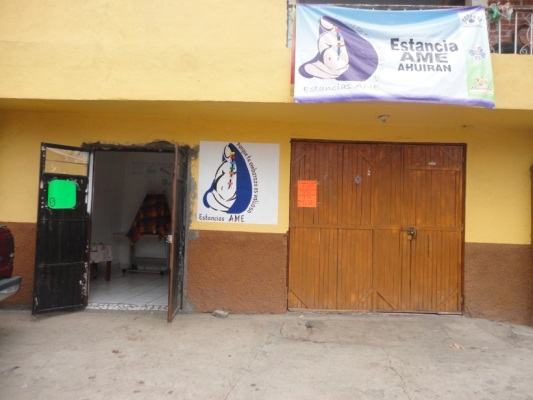 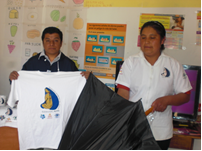 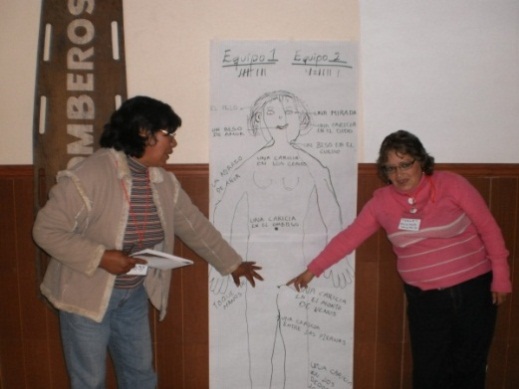 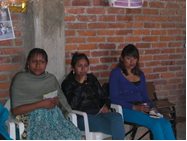 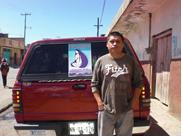 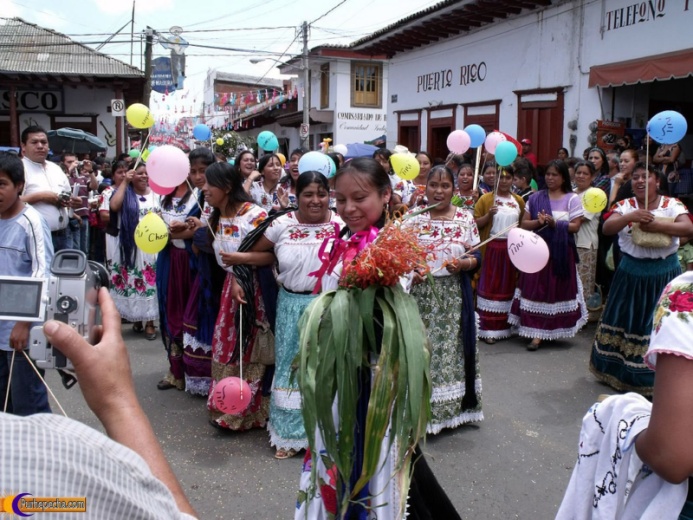 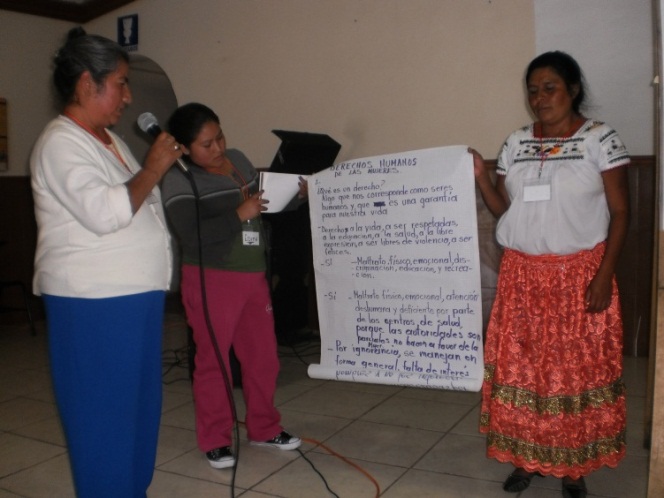 de Proyectos en Salud MaternaFondo  de  Comunidades Saludables
PROYECTOS BENEFICIADOS 2013